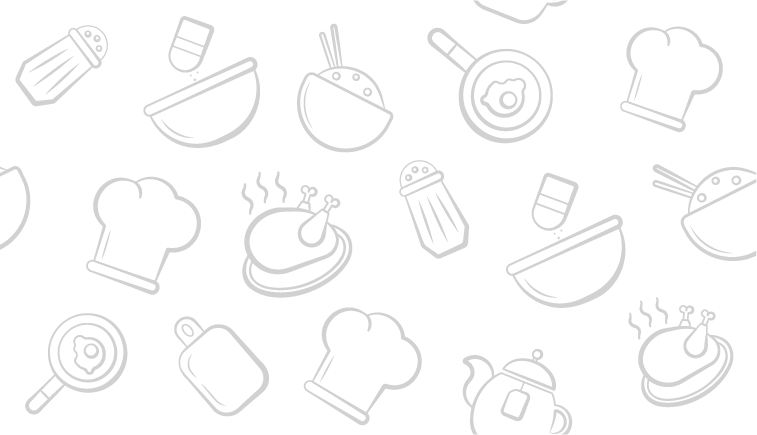 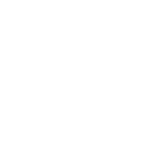 RESTAURANT
Business card
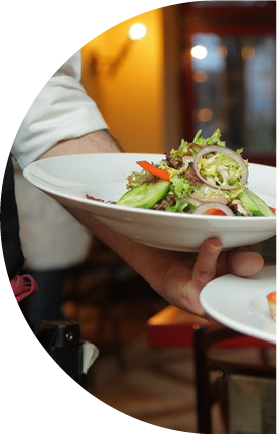 RESTAURANT
Business card
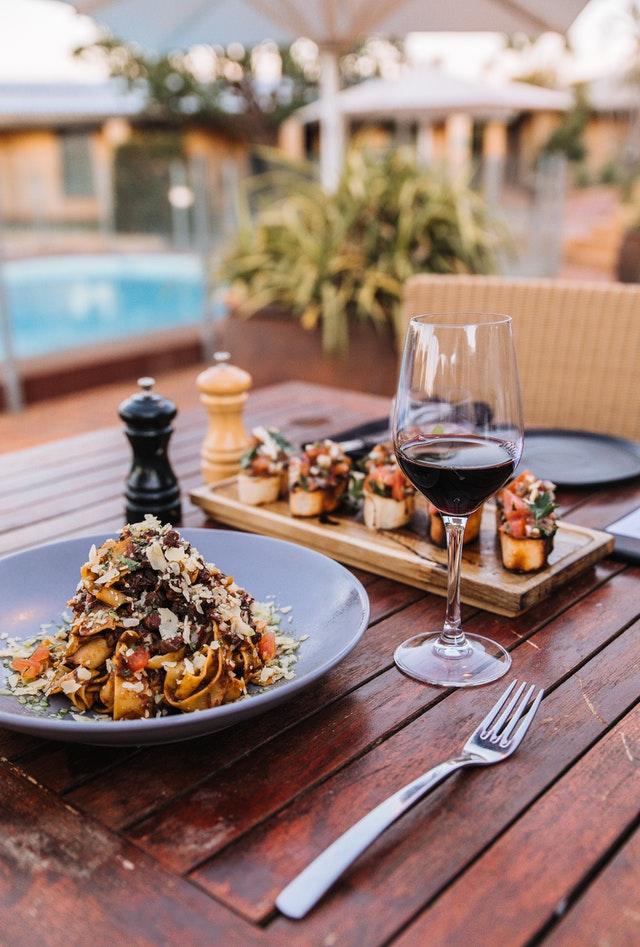 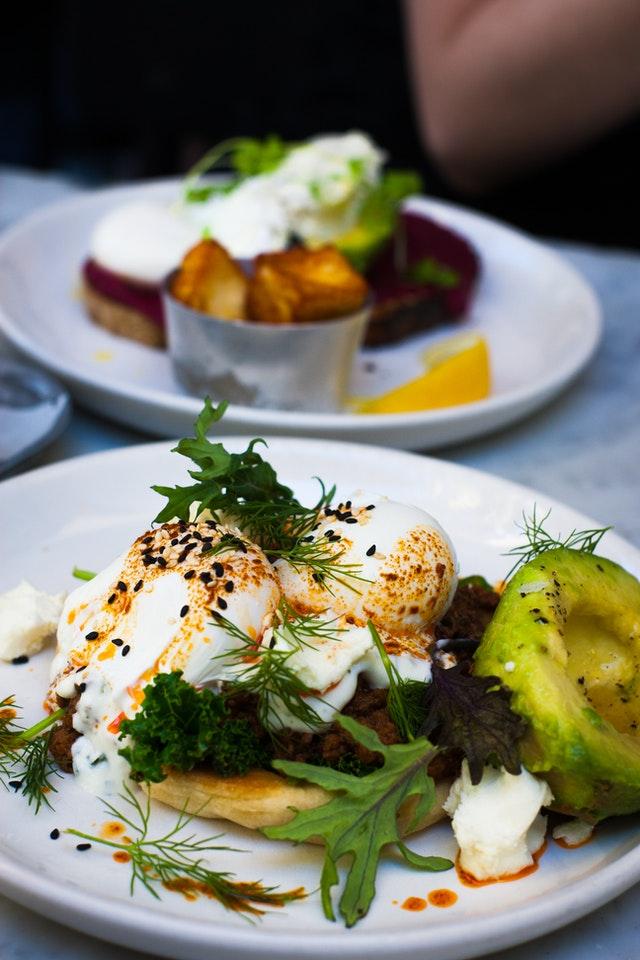 123-456-7890
098-765-4321
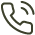 1483 Kling Gardens
Gloverburgh, Bilzen
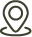 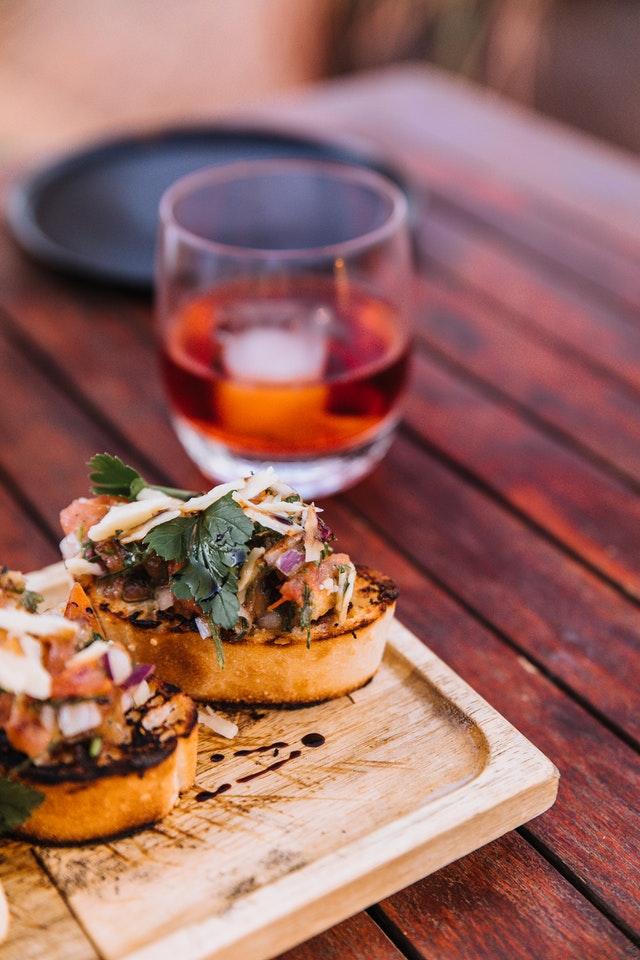 example@mail.com
www.example.com
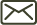